Informe de PQRS
II Trimestre 2019
Contenido
Estadísticas
01.
Tiempo promedio de respuesta
02.
Recomendaciones del ciudadano
03.
Estadísticas – PQRSD
En el segundo trimestre se recibieron 417,192 transacciones a través de todos los canales. El mes con mayor impacto fue mayo a causa del proceso de registro para la convocatoria Saber 11 Calendario A y las comunicaciones generadas por los estudiantes SENA que al inicio del mes no habían finalizado el registro al Examen Saber T y T del primer semestre de 2019.
Estadísticas – Encuestas de Satisfacción2019
La participación de los ciudadanos en las encuestas se encuentra en un 27%, en relación al total de Peticiones que surtieron todo el proceso de atención (efectivas).
Estadísticas – PQRSD por canal
Estadísticas – Detalle por Examen
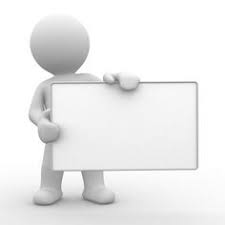 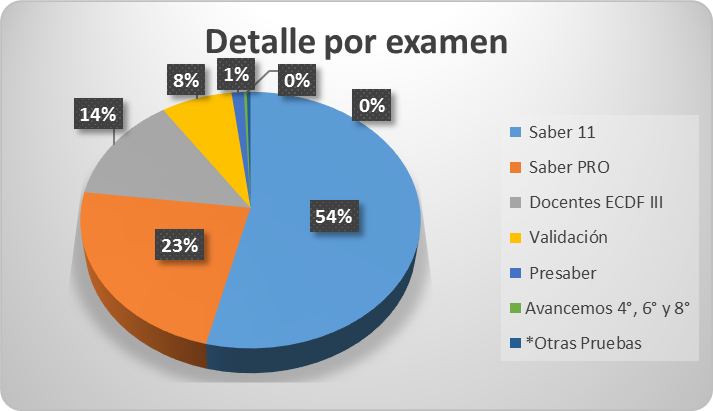 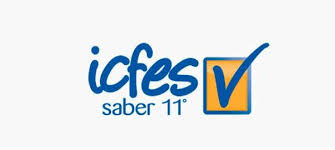 Tiempo promedio de respuesta
Recomendaciones de los ciudadanos
Mi única sugerencia es que solucionen un poco más pronto estos casos cuando la persona está aspirando a una beca y se podría perder.



Pues la verdad quisiera que en las oficinas también puedan ayudar a que las personas se registren cuando tienen inconvenientes ya que muchas personas no entendemos los sistemas.